Муниципальное дошкольное образовательное учреждение 
«Детский сад  общеразвивающего  вида «Буратино» пгт Аксубаево
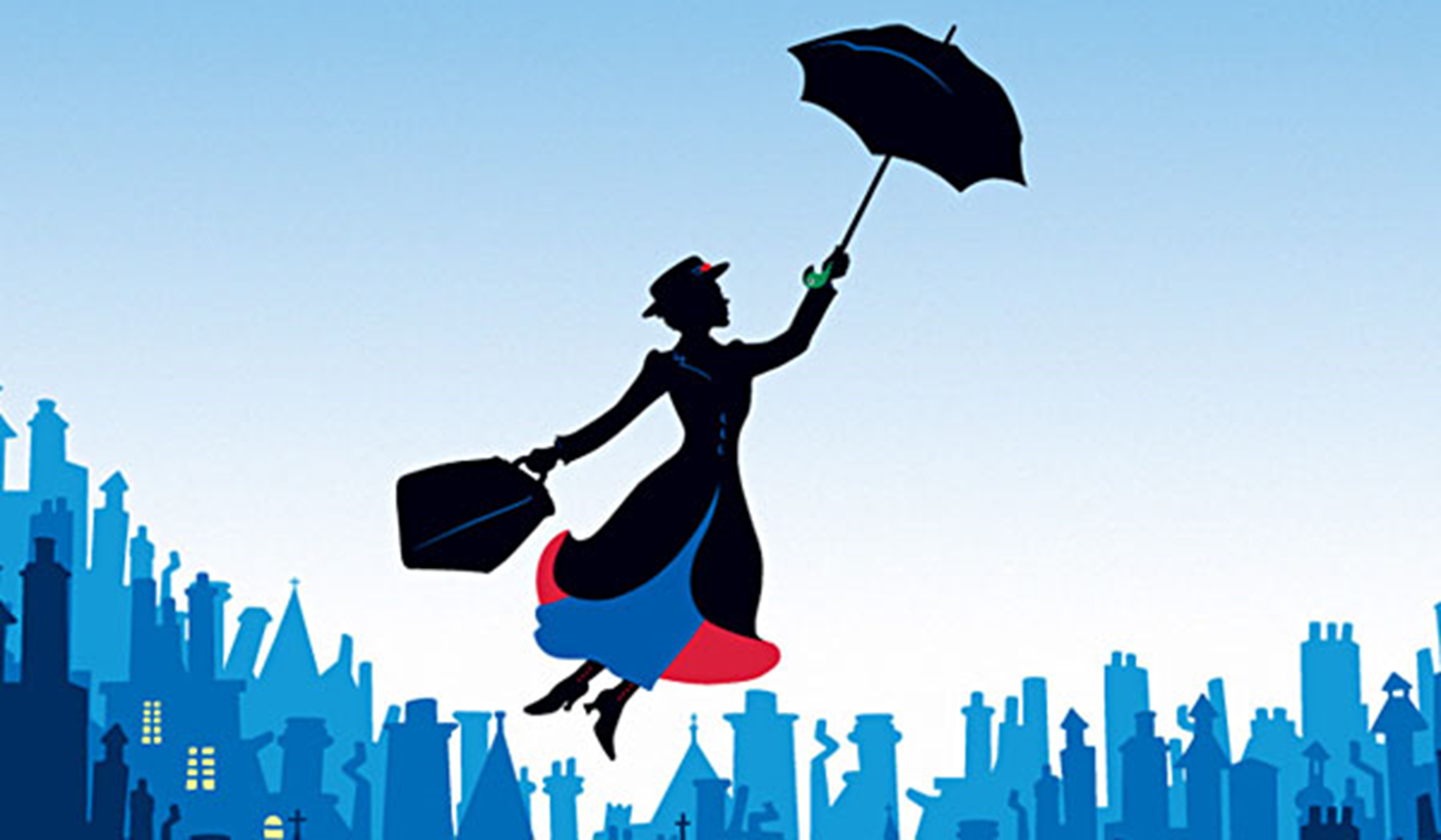 В гости к нам,  Мэри Поппинс!
Подготовила: 
Гаврилова Алевтина Николаевна
воспитатель I кв. категории
Апрель 2017г.
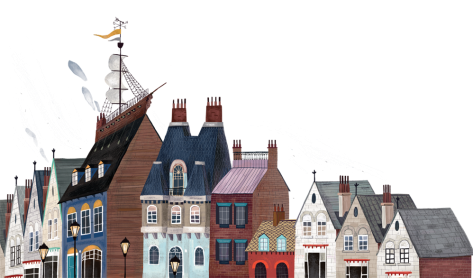 О мероприятии
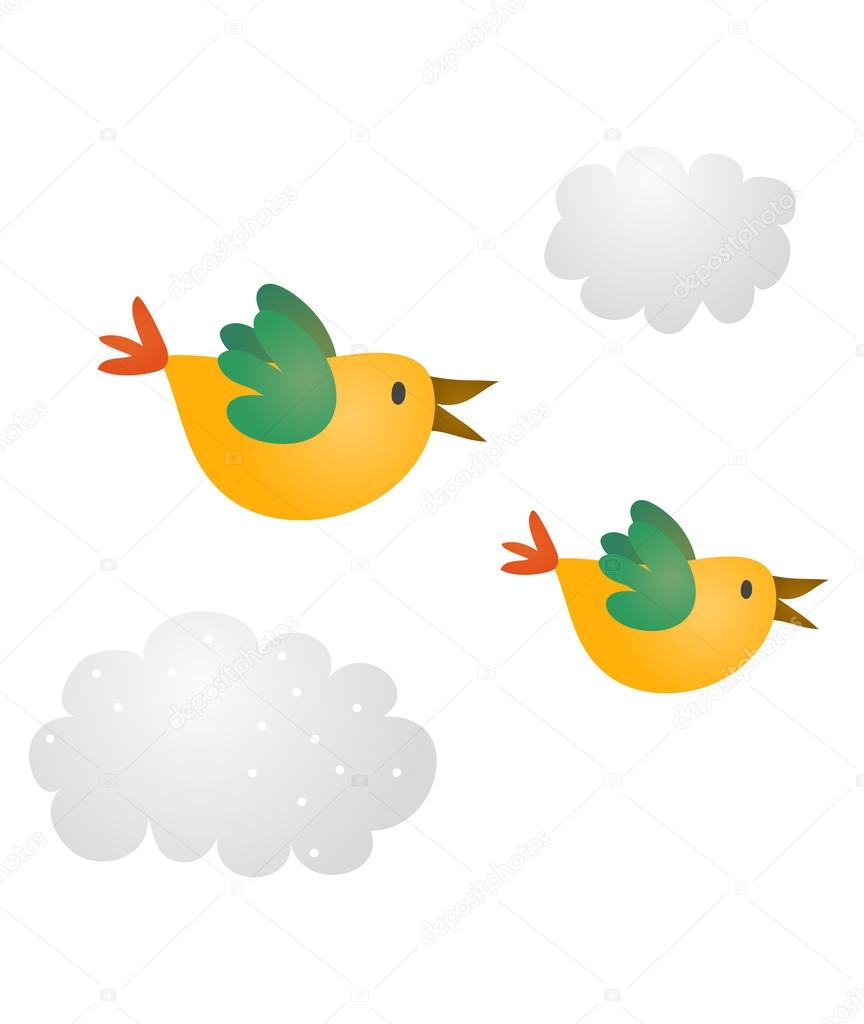 В рамках недели, посвященной теме здорового образа жизни, подготовлено мероприятие «В гости к нам, Мэри Поппинс!». На нем была показана сказка «Теремок», детьми подготовительной группы «Рябинушка», исполнены стихи и песни, частушки о здоровье и гигиене, продемонстрированы физкультурно-акробатические танцы в исполнении девочек.
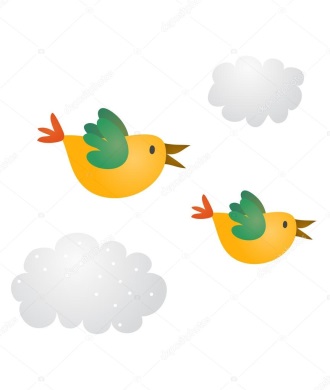 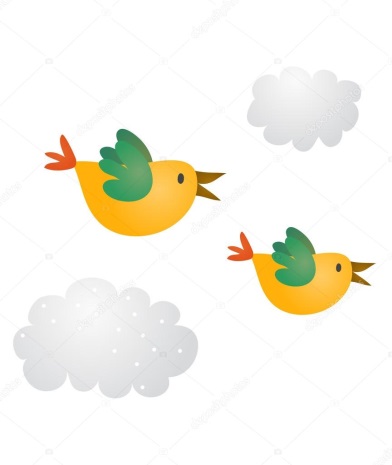 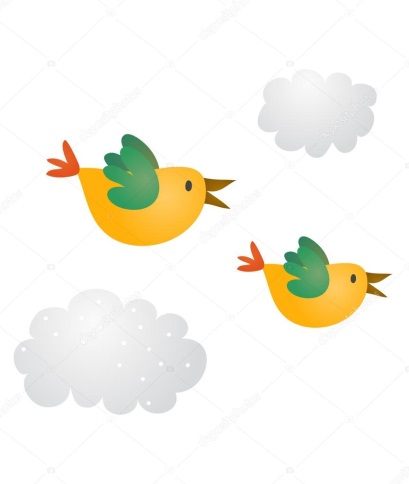 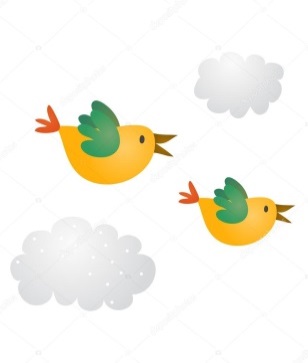 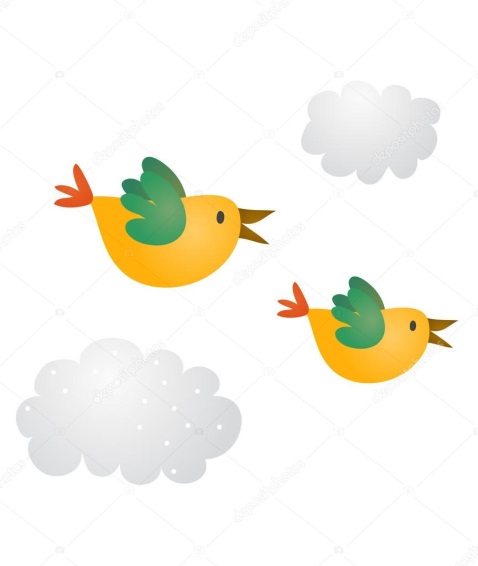 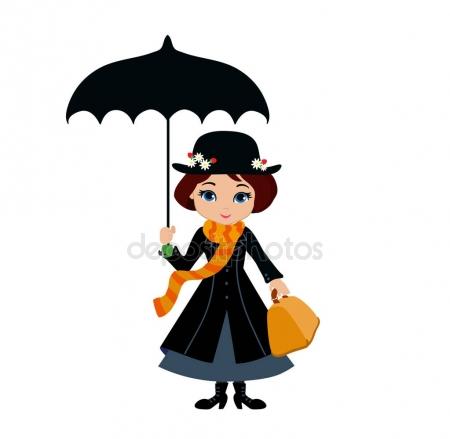 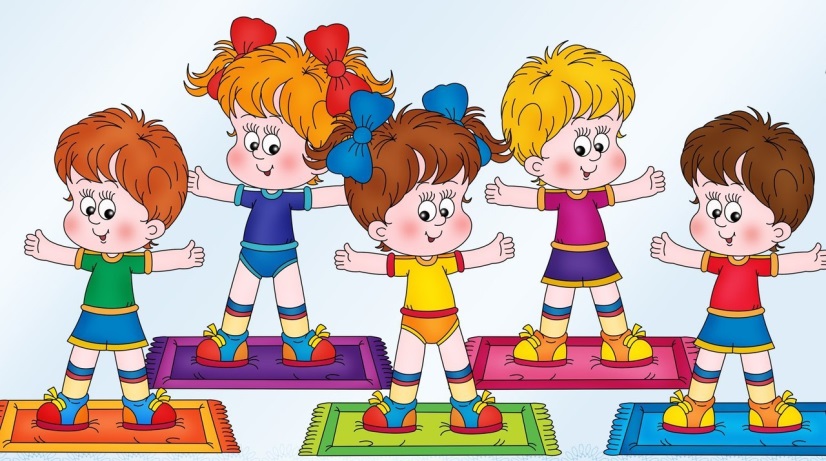 Здравствуйте, мои милые друзья!Наконец –то, северный ветер изменил свое направление. И я опять у вас!
Весь этот мир собран из сказок. А вот тот самый дуб у Лукоморья со всеми героями всех известных нам сказок…
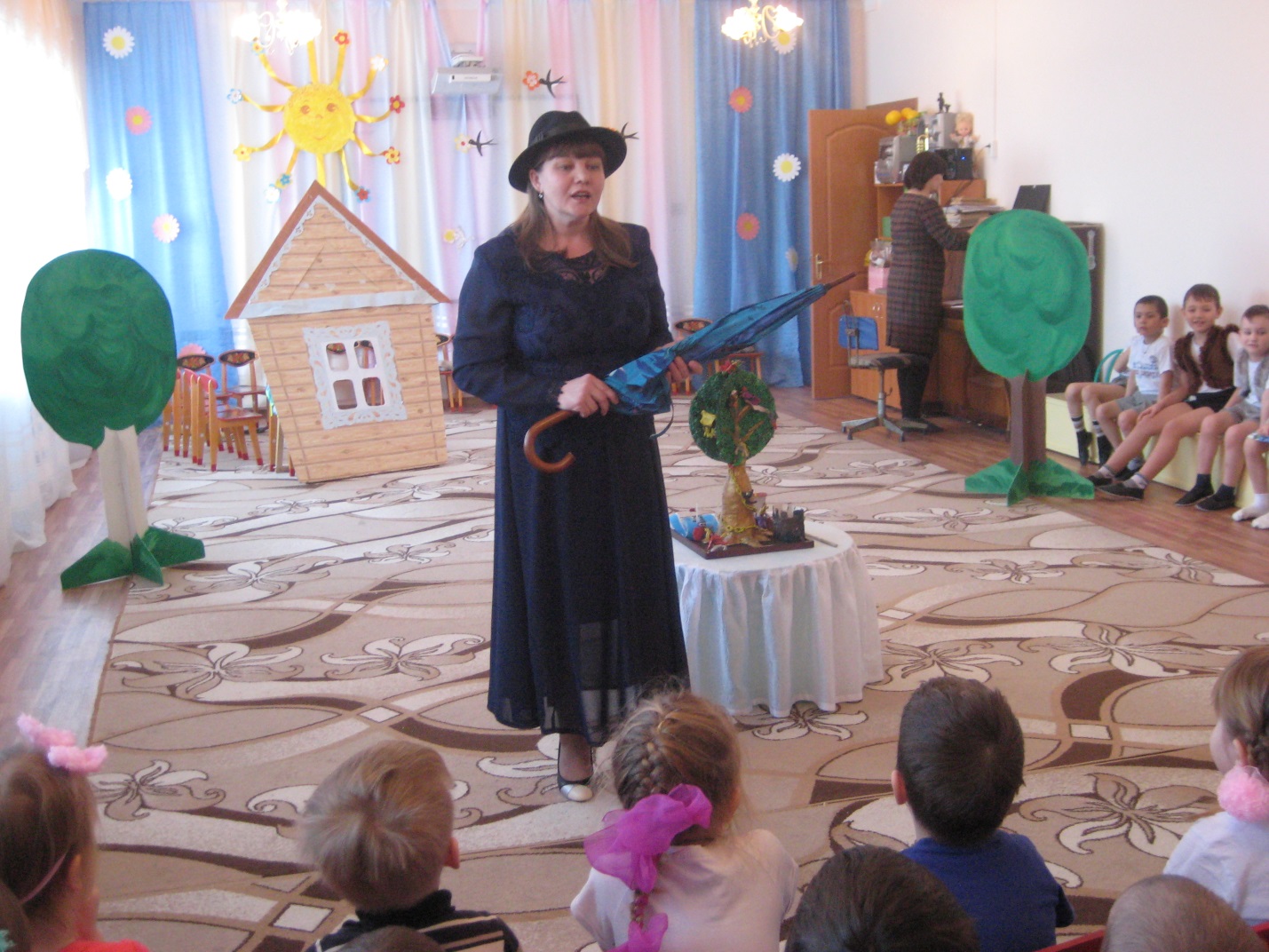 Читает  стихотворение А.С. Пушкина «У Лукоморья» Мифтахова Зарина, 7 лет
Ребята, отгадайте загадку! Какую сказку покажут вам ребята из подготовительной группы «Рябинушка»?
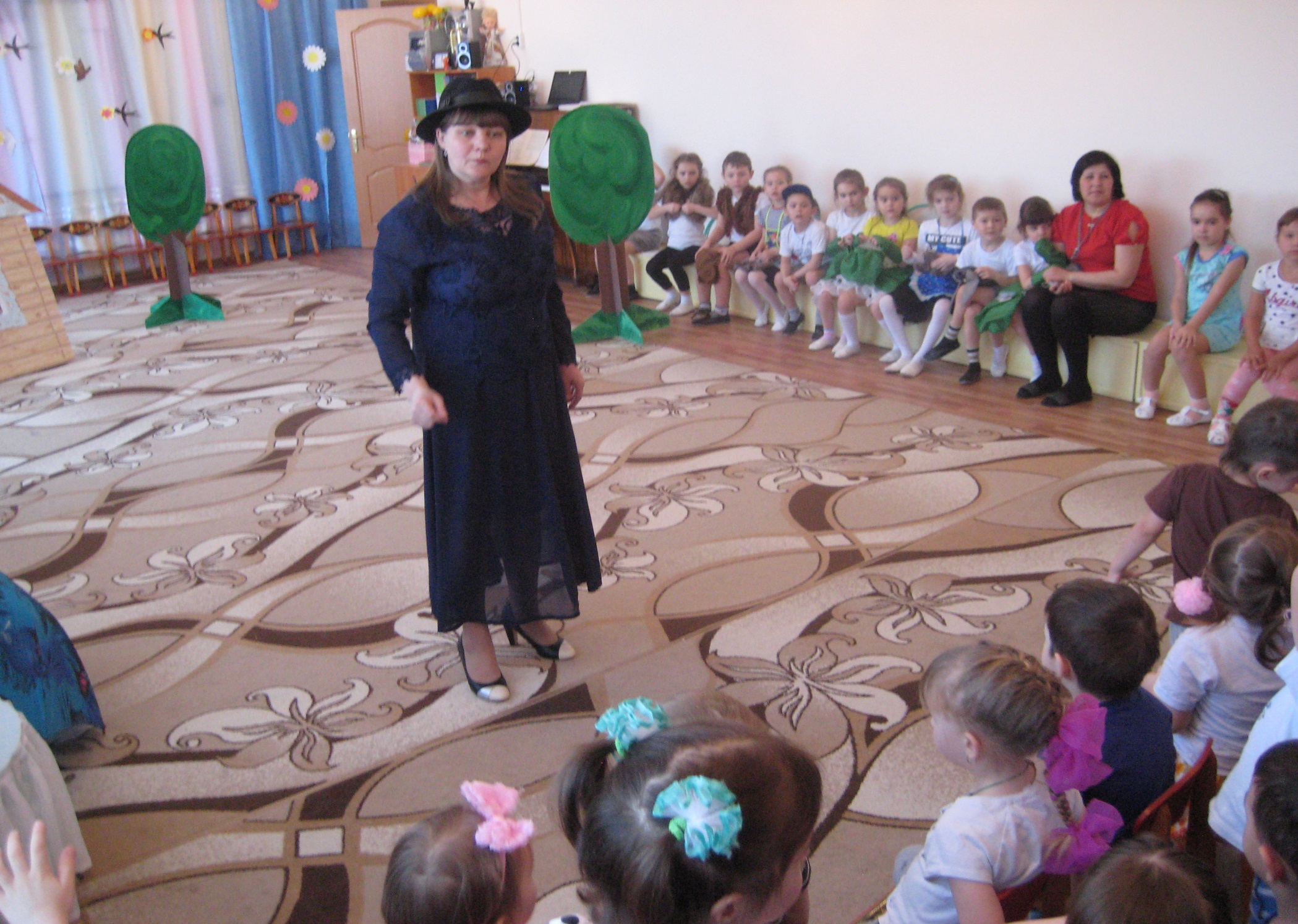 Невысокая избушкав ней живут лиса, лягушка,мышка, заяц, серый волк -- в крепкой дружбе знают толк.К ним ещё медведь просился,только он не поместился.Залезая он бы могразломать весь…..
НУ конечно,  ТЕРЕМОК!
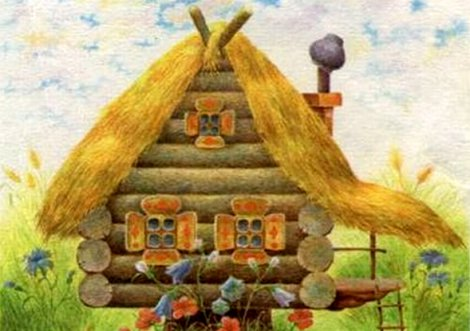 Сказки любят все на свете Любят взрослые и детиСказки учат нас добру и прилежному трудуГоворят, как надо житьЧтобы всем вокруг дружить.Теремок на новый ладВам покажет… детский сад.
Стоит в поле теремок-теремок!Для кого -то он высок,Для кого – то не высок,А в лесу стоит весенняя погода А по нашему лесочку мышки бегут…. ЗАБЕЖАЛИ В ТЕРЕМОК И СТАЛИ ТАМ ЖИТЬ…
Посмотрите, вот по лесу к теремочку лягушки прискакали:
Ква-ква-ква-ква!!!
Мерзнут лапки и живот…
В теремочке кто живет?
Мы храбрые мышата, а вы кто?
А мы мудрые лягушата!
Пустите нас к себе жить!
А что вы умеете делать? 
А мы даем полезные советы про здоровый образ жизни!
Сейчас мы вам их споем.
(исполняют «частушки»)
Чистота залог здоровья,
Чистота нужна везде,Даже в поле и в болоте, И на суше, и в воде.
Вот по полю зайчата бегут:
Посмотри, Пушистик! Что за чудо – теремок. Как ты думаешь, кто в нем живет?
Я не знаю Ушастик , давай постучим
Кто в теремочке живет? Кто в невысоком живет?
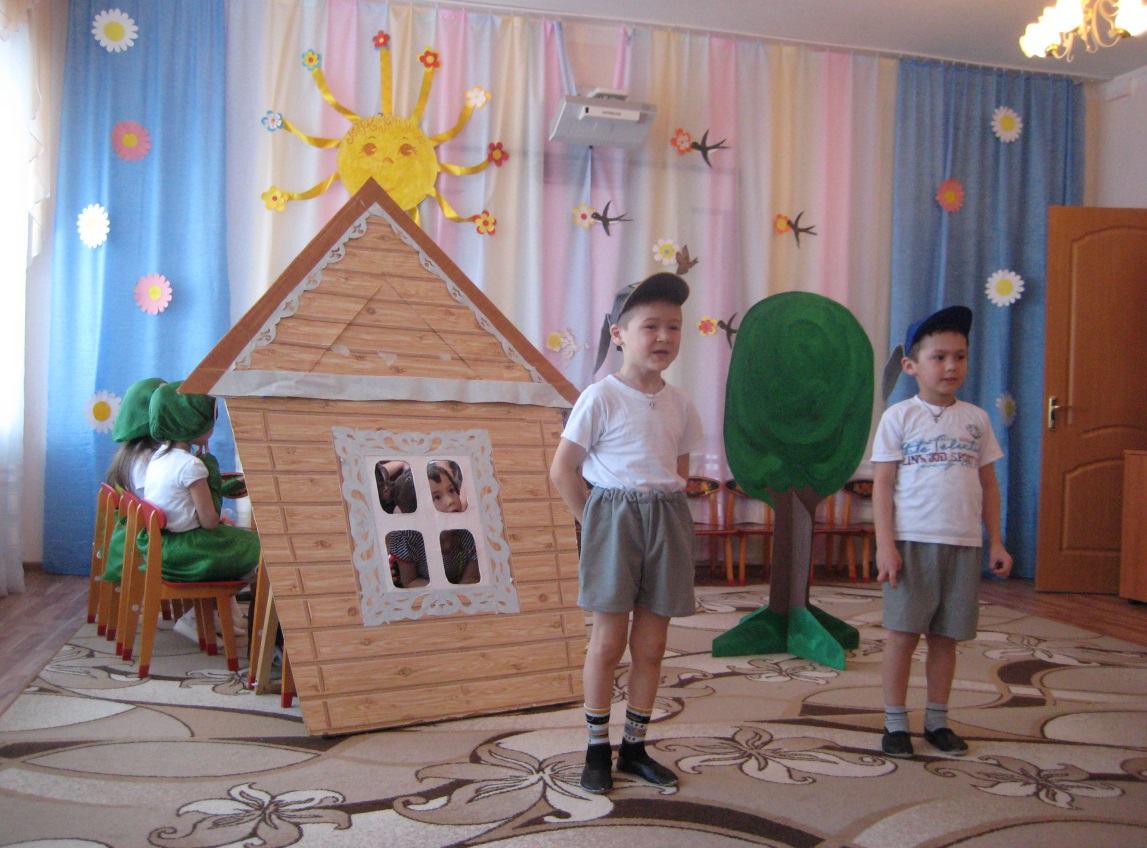 Мы храбрые мышата!
А, мы мудрые лягушата!А вы кто?
А мы зайчишки – шалунишки!
Пустите нас к себе жить!
А что вы умеете делать?
А мы умеем веселую песню петь 
(исполняют песню «Мы зарядкой заниматься»)
Кто же это бежит к теремочку?А-а! Да это леди - лиса!
Я пушистая лиса всему свету я краса!
Кто в теремочке живет?
Кто в таком красивом живет?
Мы храбрые мышата!
Мы мудрые лягушата!
Мы зайчики шалунишки!
А ты кто?
А я фитнес лиса, 
Пустите меня к себе жить!
А что ты умеешь делать?
люблю танцы спортивные танцевать , хотите и вас научу?
Хотим!
Девочки исполняют танец с обручами.
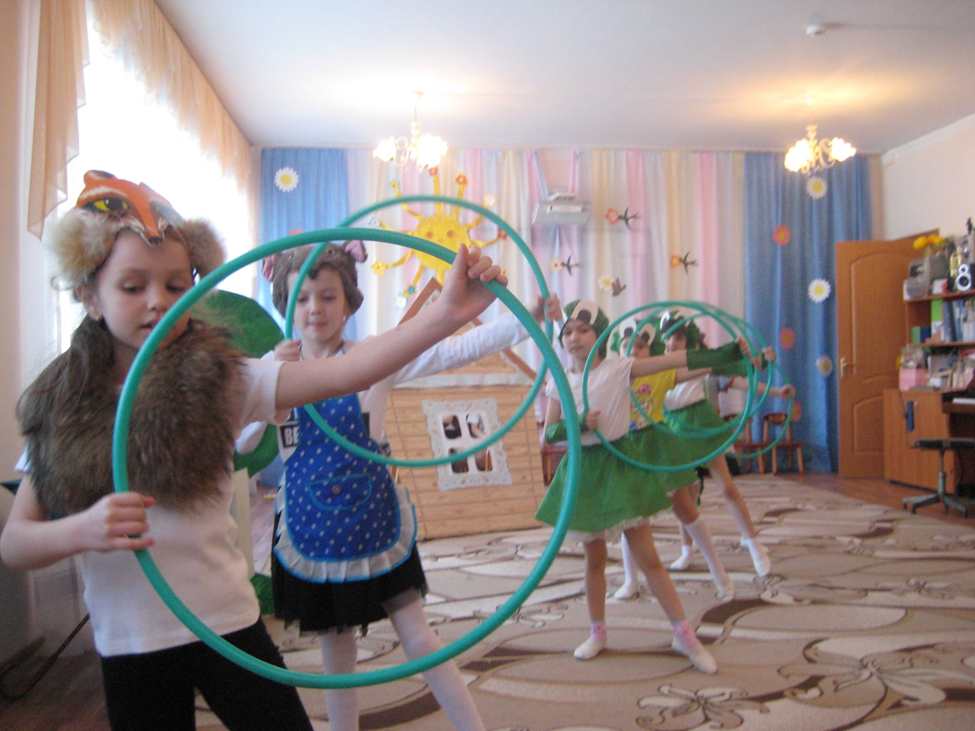 И вот к теремочку серый волчок бежит:
Весна наступила, звери лето ждут. Волку братцу серому, скучно одному.
Спрятался куда –то весь лесной народ.
Чья же эта хата? Кто же в ней живет?
Мы храбрые мышата!
Мы мудрые лягушата!
Мы зайчишки шалунишки
Я фитнес лиса!
А ты кто?
А я волк поэт!
Пустите меня к себе жить! 
А что ты умеешь делать?
Стихи читать и буду терем сторожить!
Вот звери в теремочке дружно живут! Но что за шум? Что за треск?Ой, да это мишка – сладкоежка вылез за медком!
Я за медом лазил в улей,
Так трудился, так устал,
Злые пчелы покусали
Нос, и уши, и глаза!
Теремочек? Что такое?
В теремочке кто живет?
Мы храбрые мышата!
Мы мудрые лягушата!
Мы зайчики –шалунишки!
Я фитнес – лиса!
Я  волк поэт!
А ты кто?
А я мишка -сладкоежка, мишка –ловишка, да мишка плясун.
Пустите меня к себе жить!
А что ты умеешь делать?
Я умею зверушек ловить, вот я вас сейчас всех поймаю!
Ну, вот никого я не поймал.Всех зверушек распугал! Выходите друзья и не бойтесь вы меня, поплясать нам пора!
Дети исполняют «Танец зверюшек»
Ну вот и сказочке конец, а кто слушал молодец!
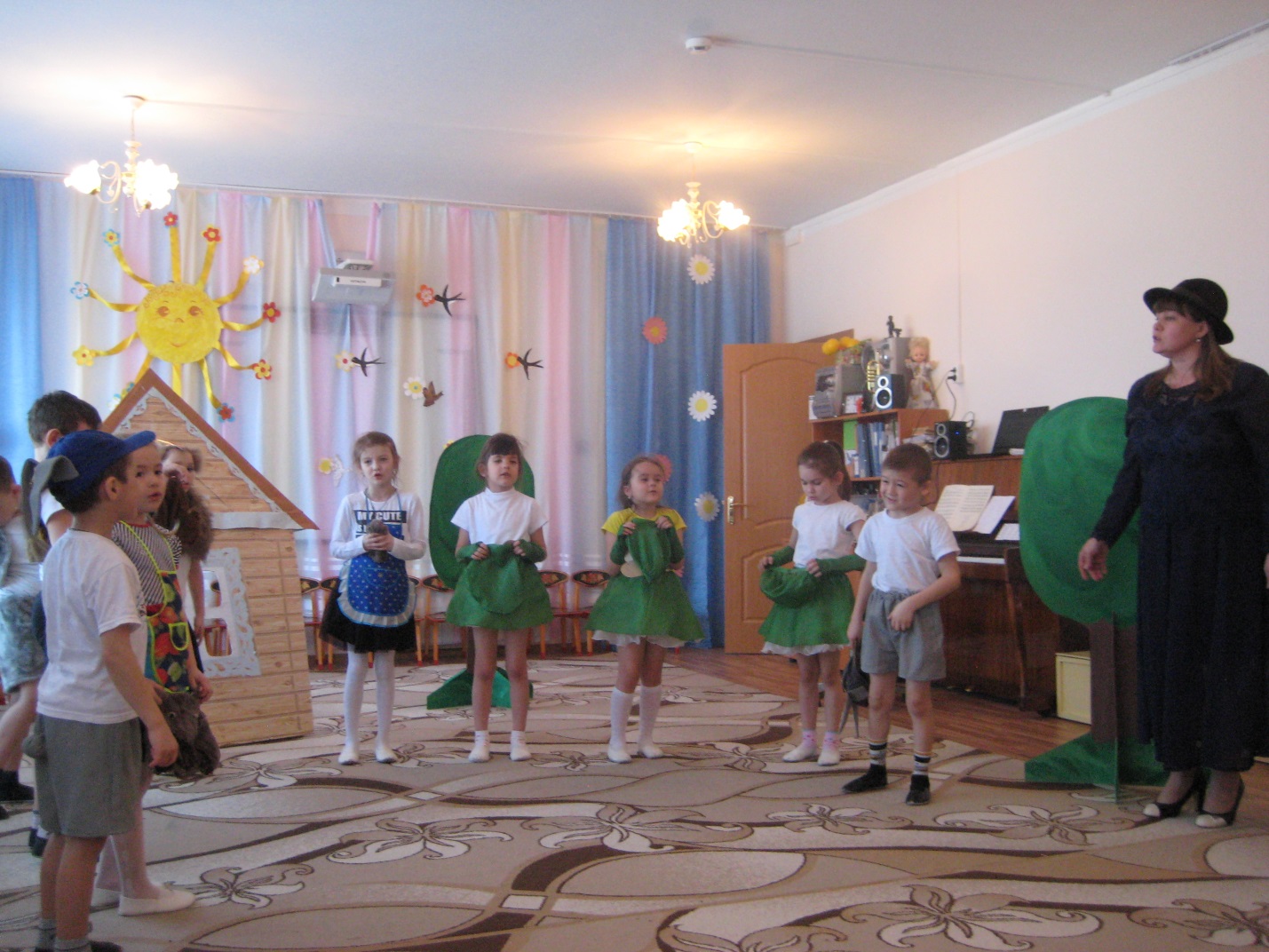 Роли исполняли:
Глеб
Зарина
Эллина
Дима
Софья
Ильвина
Антон
Сабина
Данил
Валя
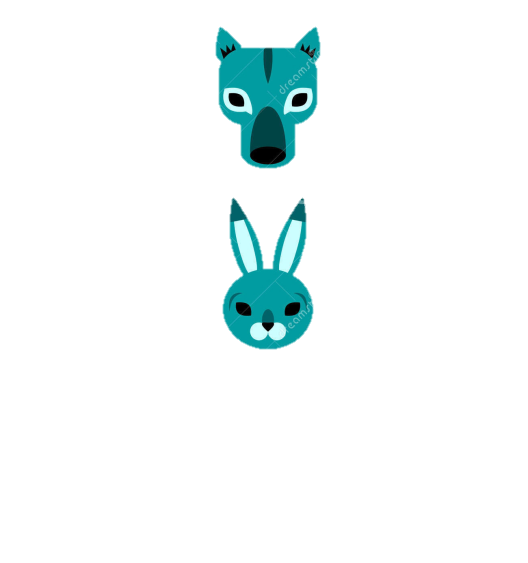 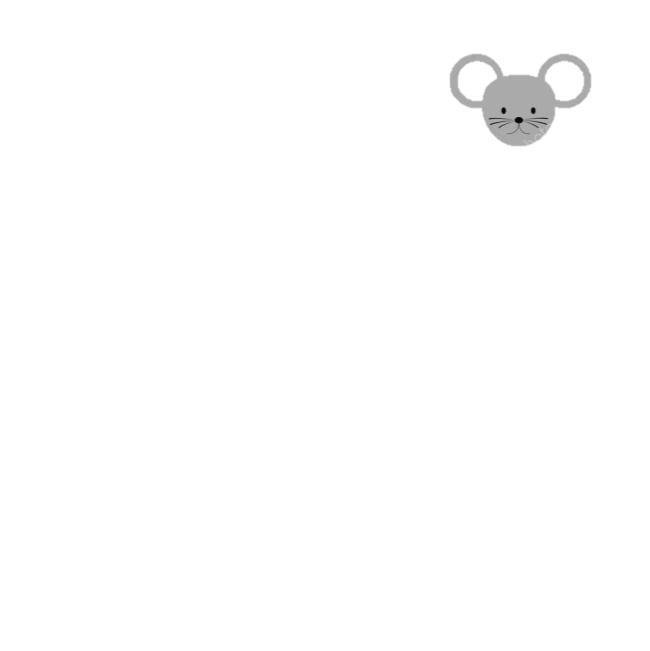 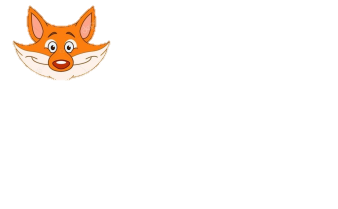 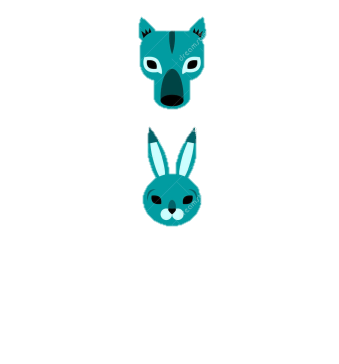 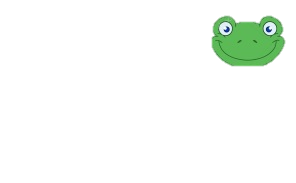 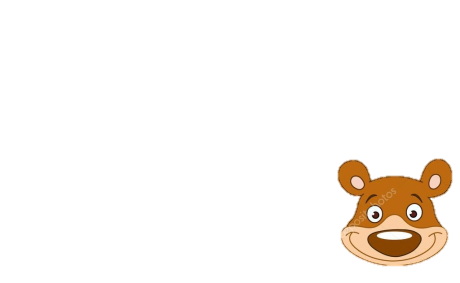 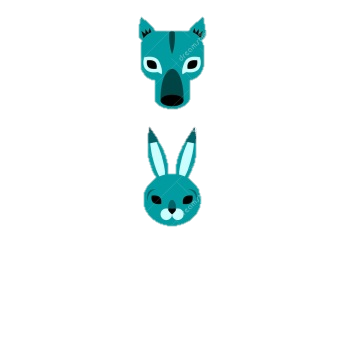 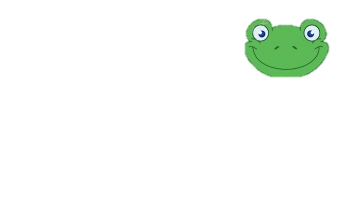 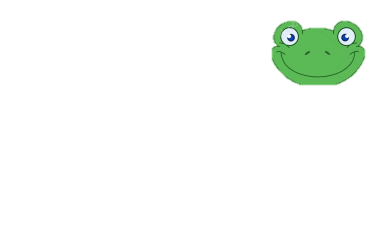 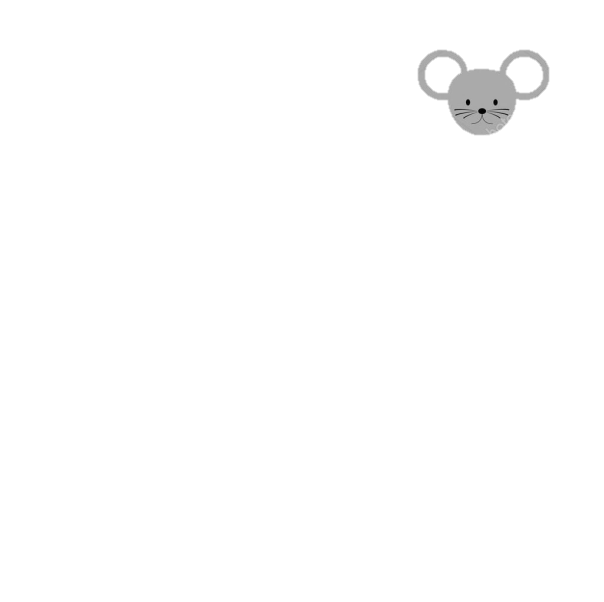 Сказки Мэри Поппинс понравились нам всем!
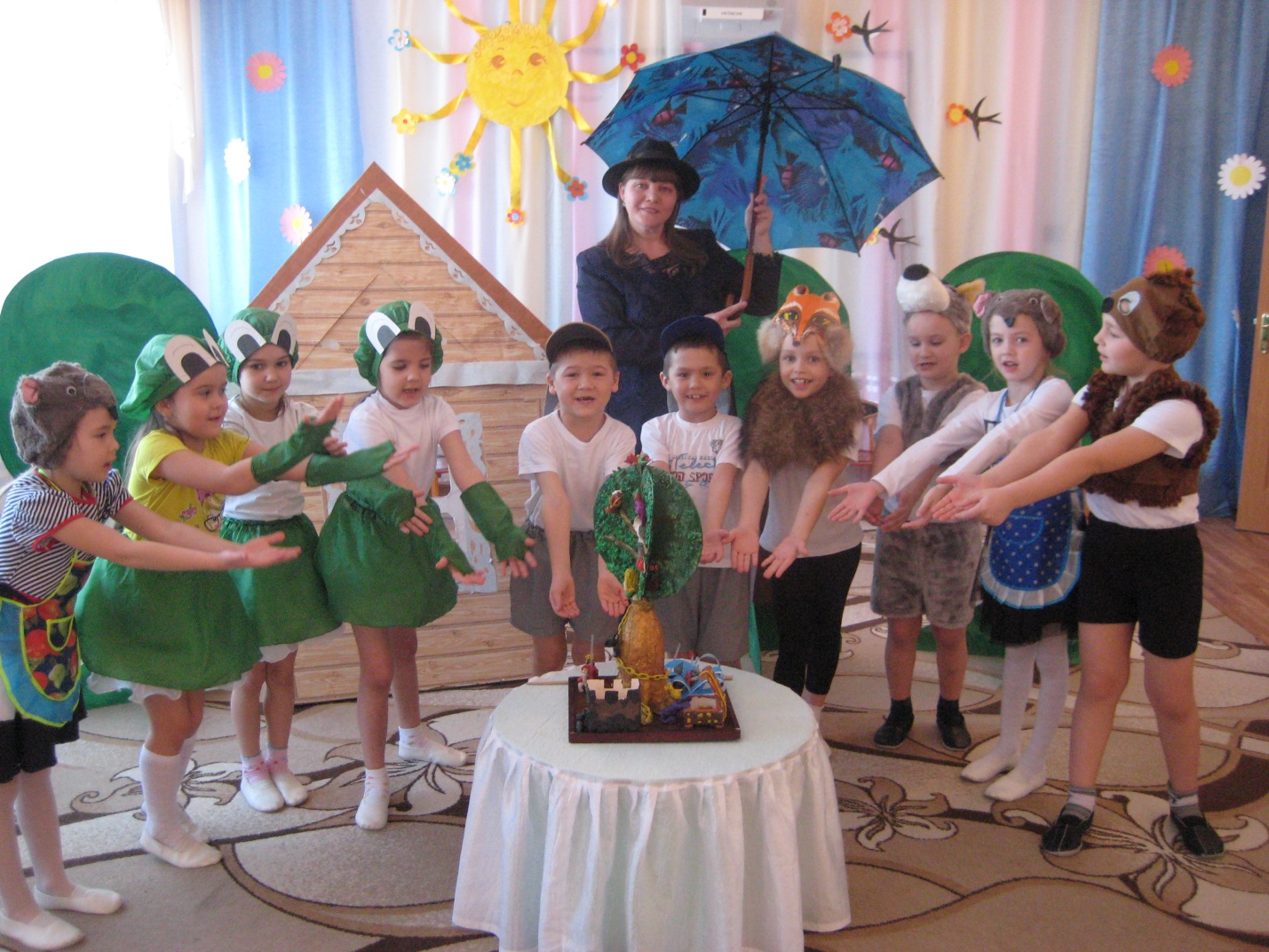 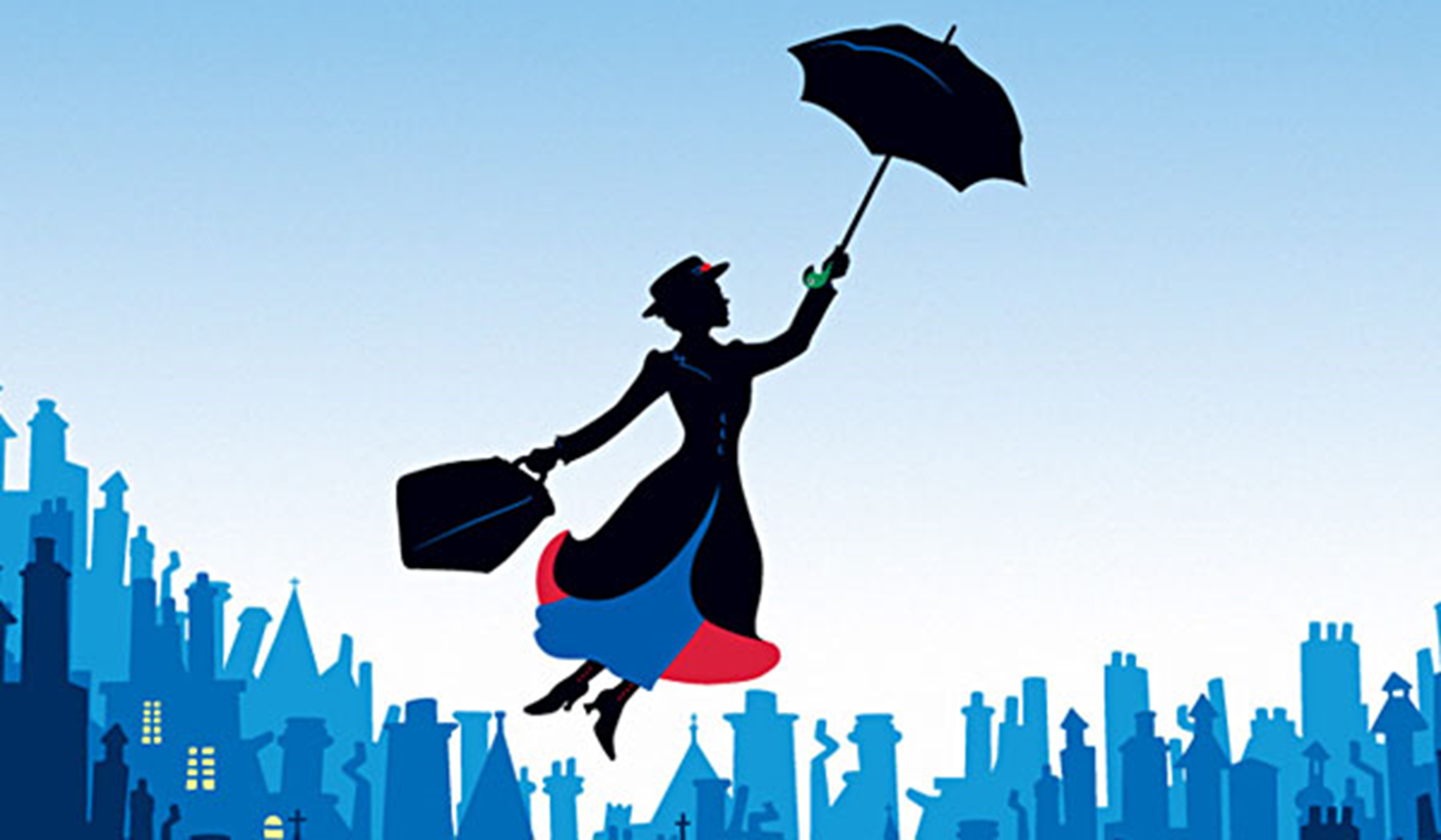 До свидания, Мэри Поппинс!Мы ждем вас!
Спасибо за внимание!